Mutual Fund Fact Sheet
February 2024
Macroeconomics & Market Update
February 2024
MACRO ECONOMIC UPDATE
GLOBAL

In the US, headline Inflation rose by 3.1% YoY in January 2024, a smaller uptick compared to 3.4% recorded in December 2023. In the UK however, headline inflation remained unchanged at 4.0% YoY from December 2023 in January 2024.

Second estimate shows that the US GDP grew by 3.2% YoY in Q4:2023 compared to 4.9% YoY recorded in Q3:2023. The deceleration in real GDP was on the back of a downturn in Private inventory investment, Federal government spending, residential fixed investment, and consumer spending

The S&P Global Flash US Composite Output Index fell to 51.4 points in February 2024 from 52.0 points in January, driven by a softer uptick in services business activity. In the UK, however, business activity noted an expansion for the fourth consecutive month and at its fastest pace since May to reach 53.3 points in February 2024, up from 52.9points recorded in January. 

The Personal Consumption Expenditures (PCE) price index in the US increased 0.3% MoM and 2.4% YoY in January 2024. The core PCE price index, which excludes volatile food and energy components, rose 0.4% MoM and 2.8% YoY in January 2024. Consumer spending rose 0.3% in January (vs 0.1% in December). These figures suggest that inflation remains a concern, as both headline and core PCE are above the Federal Reserve's 2% target. 

All major indices under our coverage gained over the period with exception of FTSE 100(-1.33% YTD) index. The S&P 500 (+5.89% YTD), Euro STOXX 50 (+7.90% YTD), DOWJONES (+3.47% YTD), the SHCOMP (1.35% YTD), and Nikkei 225 (+17.04% YTD) indices all closed higher.
DOMESTIC

Headline inflation continued its upward trend in January 2024, rising to 29.90% YoY, compared to 28.92% YoY in December. This increase was driven by both food (35.41% YoY) and core (23.59% YoY) inflation.

Nigeria economy grew by 3.46% YoY (compared to 2.54% YoY in Q3:2023) in Q4 2023. Overall, the economy grew by 2.74% YoY in 2023FY, slightly slower than 3.10% YoY in 2022FY.

The Stanbic IBTC PMI dipped to 51.0 in February from 54.5 in January. Inflationary pressures intensified, with rising input and output costs impacting demand in the Nigerian private sector.

Capital importation  rose by 2.62% YoY  in Q4:2023, reaching USD1.09bn.  Compared to Q3 2023, there was a robust 66.27% QoQ surge in capital importation, with growth across all major investment components (FDI +207.80% QoQ, FPI +255.60% QoQ, and other investment +17.13% QoQ).

At the first MPC meeting of 2024 held in February 26 and 27, the MPC raised the benchmark interest rate (MPR) by 400bps to a record 22.75%, marking the ninth consecutive increase. This aggressive move aims to curb inflation, which remains high. Additionally, the bank tightened other monetary tools, including raising the cash reserve ratio from 32.50% to 45%, adjusting asymmetric corridor to +100/-700bps from +100/-300bps and retaining the liquidity ratio at 30%.
3
FINANCIAL MARKET UPDATE
FIXED INCOME
Primary Market

At the NTB auctions in February 2024, the average stop rate increased by 11.50% MoM to 17.96%. Meanwhile, the average bid-to-cover ratio settled at 8.57x in the period compared to 18.07x in January 2024.

In February 2024, the Debt Management Office (DMO) auctioned NGN1.50trn worth of bonds through the opening of two new instruments (FEB 2031 and FEB 2034).  Demand was relatively low with the bid-to-cover ratio of 0.76x. Consequently, the average stop rate closed at  18.75%.  

Secondary Market

In February 2024, the secondary fixed income market closed on a bearish note, as average yield rose by 524bps MoM to 17.06%. Similarly, the NT-Bill market closed negative as average yield increased by 775bps MoM to 16.90%. Similarly, the FGN Bond market ended on a downside, with the average yield increasing by 273bps MoM to close at 17.22%.
EQUITIES

The Nigerian Equities market closed bearish in February 2024, as the NGX ASI lost 1.16% MoM to settle at 99,980.30 points. Consequently, the market's YtD returns fell to 33.71% (vs. 35.28% YtD in January 2024). 

The Industrial Goods (-13.33% MoM), Insurance (-6.08% MoM) and Banking (-2.01% MoM) sectors closed negative while the Consumer Goods (+16.45% MoM) and Oil and Gas (+4.14% MoM) sectors ended February 2024 with positive sentiment.
4
Mutual Fund Performance
February 2024
AGGRESSIVE GROWTH FUND
Fund Purpose: 
The mix of assets in the Fund is aimed at providing long term capital growth opportunities for investors with a high-risk tolerance
Investment Approach:
The ARM Aggressive Growth Fund is an open-ended fund with a permissible investment limit of 70% - 100% in stocks of companies quoted on the Nigerian Stock Exchange.

 A top-down approach is used in the stock selection into the Fund.

The Fund is constituted by a trust deed and duly authorized and registered in Nigeria as a unit trust scheme under the Investments & Securities Act 1990.
6
AGGRESSIVE GROWTH FUND
Fund Performance
Growth of  N10,000 investment from 31/12/2020 to Date
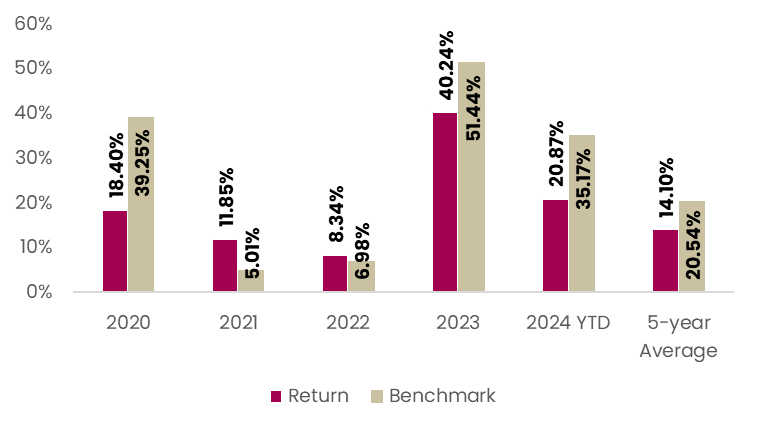 Asset Allocation
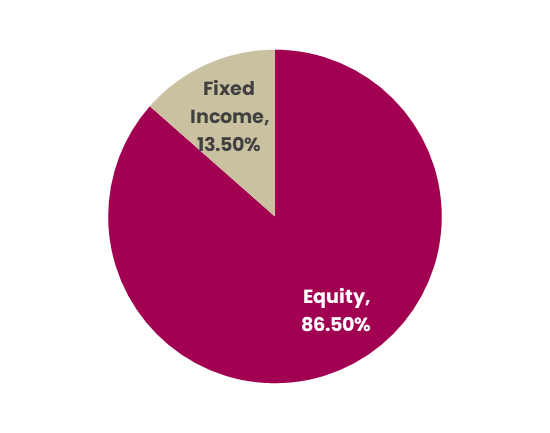 7
DISCOVERY BALANCE FUND
Fund Purpose: 
The mix of assets in the Fund is aimed at providing long term capital growth opportunities for investors with a medium risk tolerance.
Investment Approach:
The ARM Discovery Balance Fund is an open-ended fund that invests in equities on the Nigerian Stock Exchange and domestic fixed income securities.
A top-down approach is used in the variable and non-variable income assets selection into the Fund.
The Fund is constituted by a trust deed and duly authorized and registered in Nigeria as a unit trust scheme under the Investments & Securities Act 1990.
8
DISCOVERY BALANCE FUND
Fund Performance
Growth of  N10,000 investment since 31/12/2020
Asset Allocation
9
Ethical Fund: Shari’ah Compliant
Fund Purpose: 
The primary objective of the Fund is to achieve long-term capital appreciation and income distribution through investments in a select portfolio of securities and assets in accordance with the principles of Islamic finance and ethical values. The Fund is suitable for investors who wish to achieve long-term capital growth on their investments and have a medium investment risk appetite.
Investment Approach:
Invest in Shari’ah compliant equities on the Nigerian Stock Exchange.
Invest in investment grade Shari’ah compliant alternative instruments.
The Fund is constituted by a trust deed and duly authorized and registered in Nigeria as a unit trust scheme under the Investments & Securities Act 1990.
10
Ethical Fund: Balanced (Shari'ah Based)
Growth of  N10,000 investment since 31/12/2020
Fund Performance
Asset Allocation
11
ARM Short-Term Bond Fund
FUND STRUCTURE
The ARM Short Term Bond Fund is an open-ended fund authorized and registered in Nigeria as a Unit Trust Scheme under Section 160 of the Investment and Securities Act 2007. The Fund is regulated by the Securities & Exchange Commission (SEC). The fund can invest a minimum of 70% and maximum of 100% in bond instruments. 

FUND OBJECTIVE
The primary objective of the Fund is to provide investors with competitive returns and diversification benefits through investment in Naira denominated short to medium term  investment grade fixed income securities such as money market instruments, FGN and Corporate bonds with a maximum duration of 3 years.
12
ARM Short-Term Bond Fund
FUND PERFORMANCE
GROWTH OF N10,000 INVESTMENT SINCE FUND INCEPTION
ASSET ALLOCATION
MATURITY PROFILE
13
ARM Fixed Income Fund
FUND STRUCTURE
The ARM Fixed Income Fund is an open-ended fund authorized and registered in Nigeria as a Unit Trust Scheme under Section 160 of the Investment and Securities Act 2007. The Fund is regulated by the Securities & Exchange Commission (SEC). The fund can invest a minimum of 70% and maximum of 100% in bond instruments. 

FUND OBJECTIVE
The primary objective of the Fund is to help investors achieve their medium to long-term investment goals by investing in investment grade fixed income securities such as FGN, corporate bonds, and short-term fixed income instruments.
14
ARM Fixed Income Fund
GROWTH OF N10,OOO INVESTMENT SINCE FUND INCEPTION
FUND PERFORMANCE
ASSET ALLOCATION
MATURITY PROFILE
15
ARM Eurobond Fund
FUND STRUCTURE
The ARM Eurobond Fund is an open-ended fund that invests in US Dollar denominated fixed income instruments. The Fund is authorized and registered in Nigeria as a Unit Trust Scheme under Section 160 of the Investment and Securities Act 2007 and is regulated by the Securities & Exchange Commission (SEC). The fund can invest a minimum of 70% and a maximum of 100% in bond instruments. 

FUND OBJECTIVE
The main objective of the fund is to help investors achieve their long -term investment goals by investing in a broad range of US Dollar denominated instruments and hereby managing local currency devaluation risk.
16
ARM Eurobond Fund
FUND PERFORMANCE
GROWTH OF $10,000 INVESTMENT SINCE FUND INCEPTION
ASSET ALLOCATION
MATURITY PROFILE
17
Money Market Fund
Fund Purpose 
The primary objective of the Fund is to provide a steady stream of income to investors.

Investment Approach
The Fund invests in high-quality short-term money market instruments and government securities, which include; Banker’s acceptances, certificates of deposits, commercial papers, Fixed Deposits with eligible financial institutions; Short term debt securities issued or guaranteed by the Government of Nigeria, Other instruments introduced and approved by the Central Bank of Nigeria (CBN) from time to time, Other money market or fixed income instruments in which the Fund is permitted to invest under the Trust Deed. 
A top-down approach is used in securities selection into the Fund.
The Fund is constituted by a trust deed and duly authorized and registered in Nigeria as a unit trust scheme under the Investments & Securities Act 1990.
18
Money Market Fund
Fund Performance                                                                                                                          Maturity Profile
Fund Performance
Maturity Profile
Asset Allocation
Short-term Instruments
19
Macro & markets
GLOBAL MARKETS
Following the negative surprise in the December 2023 inflation data in the US, we observed an improvement in January 2024 data, prompting the market to maintain its view of a rate cut in the latter half of 2024. In Asia, China continued to support its ailing property market, announcing a record 25bps cut to its 5-year loan prime rate to 3.95% (which influences mortgage rates). Elsewhere, Japan observed a 30bps decline in core inflation to 2.00% YoY in January 2024 (relative to December 2023), albeit exceeding market forecasts by 20bps. A reversal to its 8-year negative rate regime looks increasingly likely, underpinned by the emergence of wage-driven inflation factors overshadowing the cost-push drivers. Overall, the conflict in the Middle East and Europe, as well as faltering Chinese demand, continues to hinder a full global recovery.

GLOBAL EQUITIES 

We expect the global equities market to continue to be impacted by the release of 2023FY earnings result, slowing inflation and uncertainty as to when global monetary authorities would commence rate cuts.

DOMESTIC MARKET 

EQUITY

We expect to see some traction move from the equities to the fixed income market as investors seek higher yields to hedge against inflation. However, this could  provide opportunities for investors to enter the market at a cheaper price to position themselves in dividend paying tickers as 2023FY earnings results trickle in.  We therefore recommend investors  look towards tickers with strong fundamentals particularly in sectors such as the Banking, Industrial Goods and Oil and Gas.

FIXED INCOME 

In the fixed-income sector, we anticipate the maturities of NTBs totaling NGN627bn in  March  2024, along with bond coupon payments of NGN388.16bn. Despite these anticipated developments, our outlook suggests that yields are likely to remain elevated during March 2024, primarily due to the CBN implementing measures to tighten liquidity.
20
Thank You
1 Mekunwen Road,
Off Oyinkan Abayomi Drive,
Ikoyi, Lagos, Nigeria